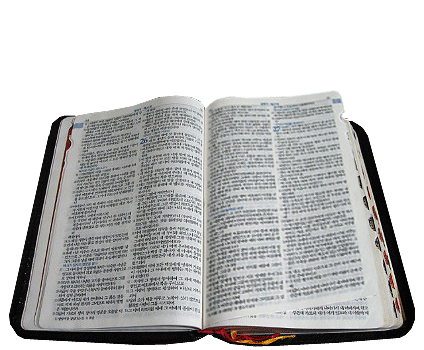 03 – junio – 2018
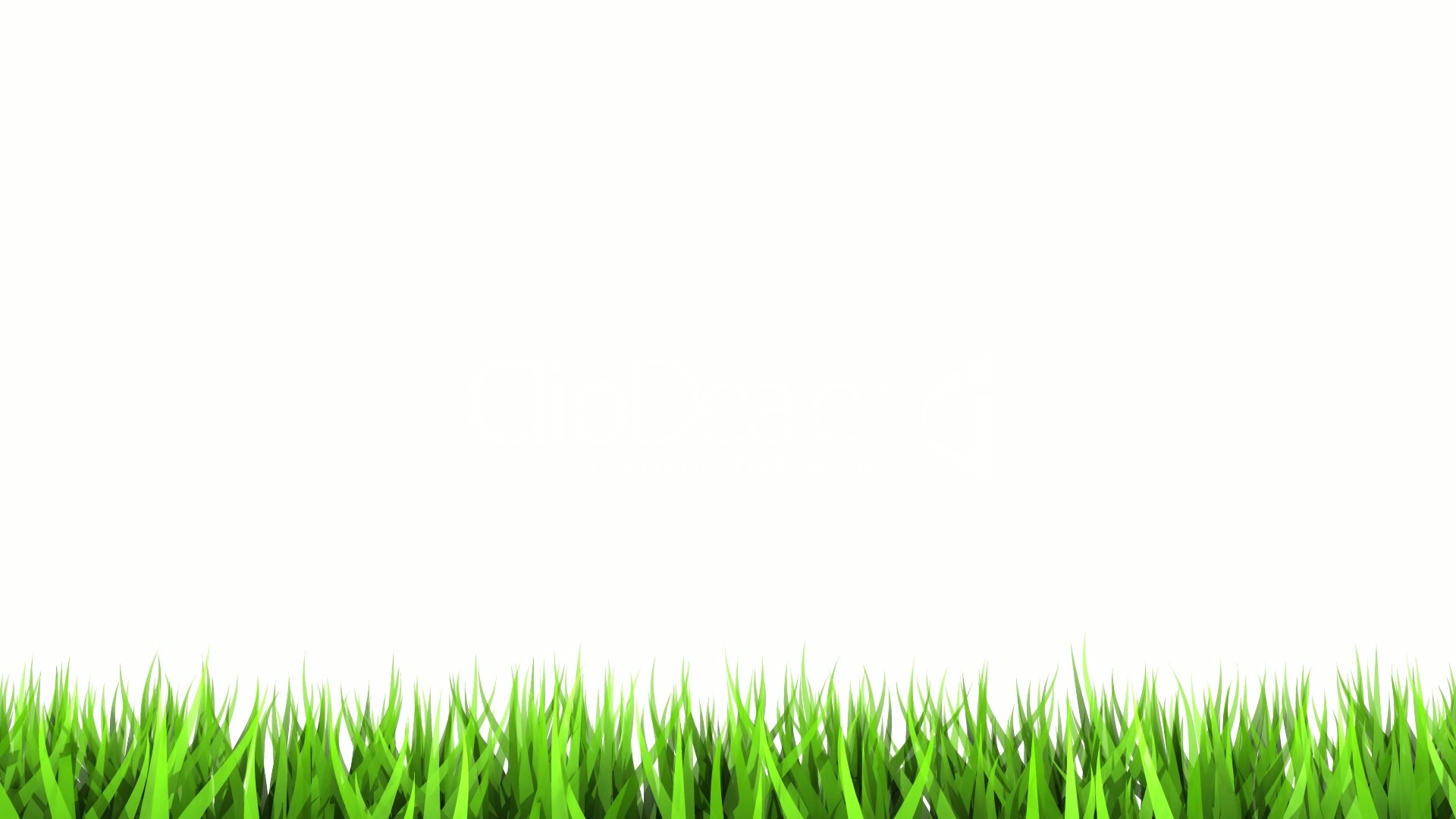 ¡Jesús y sus enemigos!
Propósito: Identificar y describir los grupos que se opusieron a Jesús durante su ministerio terrenal.
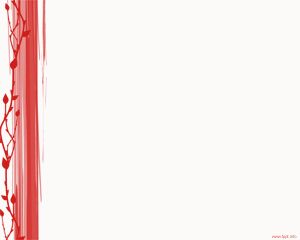 Mateo_12.14
Y salidos los fariseos, tuvieron consejo contra Jesús para destruirle.
introducción
Ciertamente Jesús tuvo muchos enemigos, no es que él hubiese sido una persona conflictiva o dañina; pero se hizo de muchos enemigos por su forma de ser y de vivir.
introducción
Hubo grupos que se opusieron a Jesús y su ministerio; principalmente fueron los líderes religiosos.
Es necesario decir que no todos los judíos, pues sus discípulos eran judíos con la diferencia de que no pertenecían a una orden religiosa.
Grupos que se opusieron a Jesús
Hubo varios grupos de judíos que se opusieron a Jesús entre los cuales podemos mencionar: 
Los Herodianos.
Los Escribas.
Los Saduceos.
Los Fariseos.
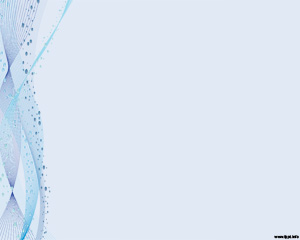 Los herodianos
(Marcos_3.6)
Y salidos los fariseos, tomaron consejo con los herodianos contra él para destruirle.
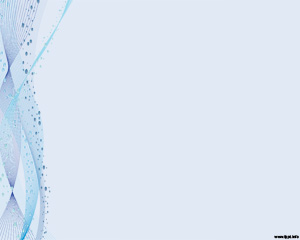 Marcos_12:13
Y le enviaron algunos de los fariseos y de los herodianos, para que le sorprendiesen en alguna palabra.
Los herodianos eran un grupo que conformaban una especie de partido político que apoyaba al rey Herodes. Se sometieron voluntariamente al poder romano, pagando tributos y demás.

Entre sus objetivos estaba la continuidad de la religión judía e hicieron alianza con los fariseos, con el propósito de destruir a Jesús.
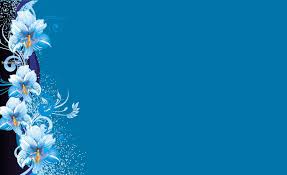 Los escribas
(Lucas_20.19)
Procuraban los principales sacerdotes y los escribas echarle mano en aquella hora, porque comprendieron que contra ellos había dicho esta parábola; pero temieron al pueblo.
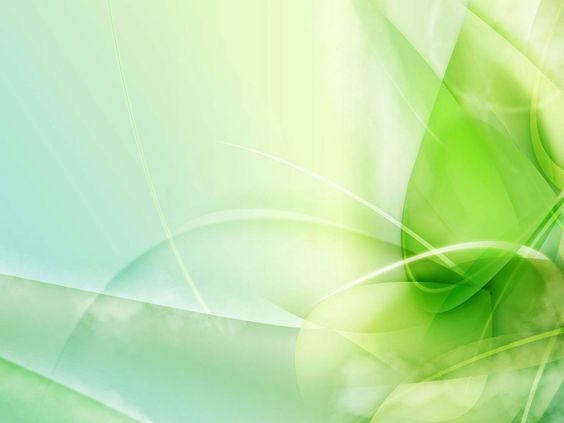 (Lucas_20.20)
Y acechándole enviaron espías que se simulasen justos, a fin de sorprenderle en alguna palabra, para entregarle al poder y autoridad del gobernador.
Jesús identificó a este grupo de escribas
El Señor Jesús que conocía a todos los hombres hasta en sus pensamientos, nos advirtió de ellos; diciendo qué conducta es la que ellos dejaban observar ante los demás; pero que sus intenciones reales, no eran hacer el bien al prójimo, sino crear como una especie de alta sociedad; y que la gente les reconociera y les tuviera en alta estima como hombres santos de Dios.
En Lucas_20.46 leemos
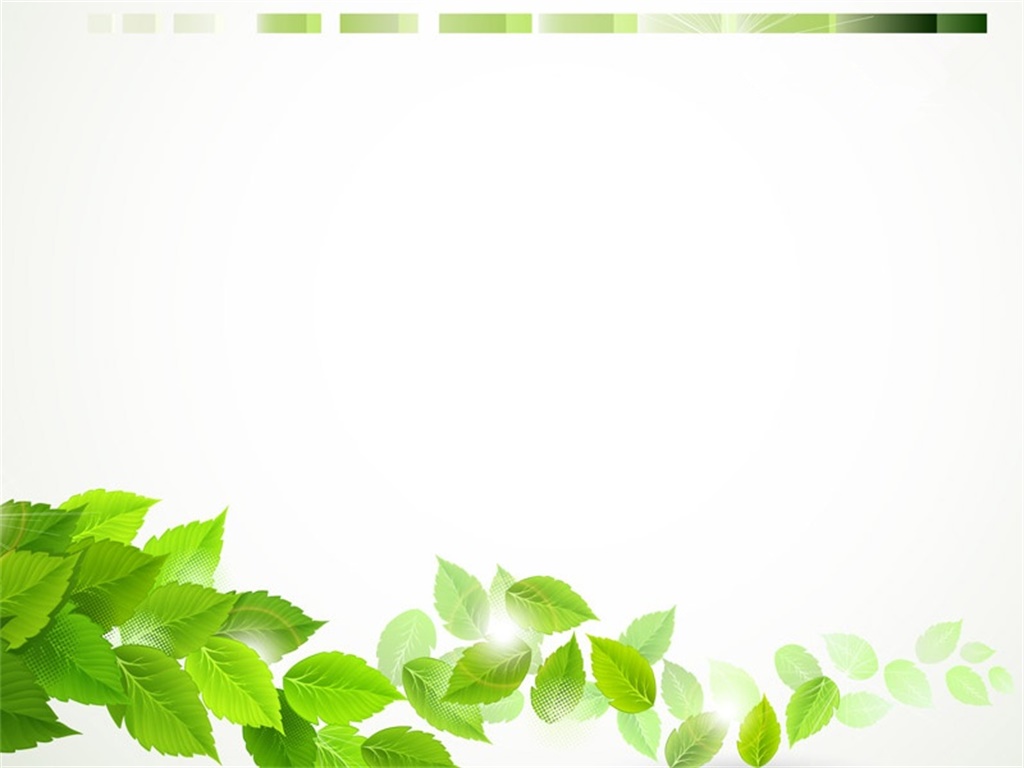 Guardaos de los escribas, que gustan de andar con ropas largas, y aman las salutaciones en las plazas, y las primeras sillas en las sinagogas, y los primeros asientos en las cenas;
(Lucas_20.47)
que devoran las casas de las viudas, y por pretexto hacen largas oraciones; éstos recibirán mayor condenación.
Los Escribas eran también conocidos como “maestros de la ley” porque eran los encargados de copiar a mano las Sagradas Escrituras.

Este grupo se juntaba con los ancianos y los sacerdotes para perseguir a Jesús.
MATEO_16.21
Desde entonces comenzó Jesús a declarar a sus discípulos que le era necesario ir a Jerusalén y padecer mucho de los ancianos, de los principales sacerdotes y de los escribas; y ser muerto, y resucitar al tercer día.
En su ministerio, Jesús enfrentó a muchos enemigos; que se oponían a sus enseñanzas, a su forma de vivir y quizás la razón principal fue porque le tenían ENVIDIA porque su mensaje era de vida, de fe, de aliento y esperanza para los más necesitados.

Sabemos que le rechazaron, por lo menos la mayoría de ellos. Pero a quienes no le rechazaron, él les dio la oportunidad de alcanzar las bendiciones eternas; permitiéndoles llegar a ser HIJOS DE DIOS.
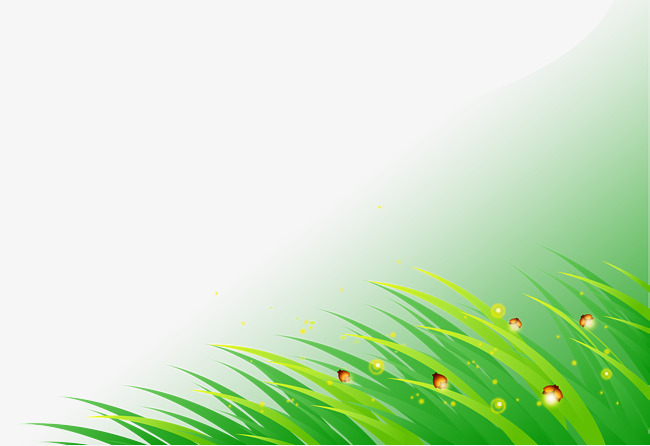 Eclesiastés_4.4
He visto asimismo que todo trabajo y toda excelencia de obras despierta la envidia del hombre contra su prójimo. También esto es vanidad y aflicción de espíritu.
Mateo_27:17 – 18
Reunidos, pues, ellos, les dijo Pilato: ¿A quién queréis que os suelte: a Barrabás, o a Jesús, llamado el Cristo? Porque sabía que por envidia le habían entregado.
Consecuencias del rechazo a jesús
Toda persona que rechaza a Jesús hoy día, como el Señor de su vida, se convierte en enemigo de Dios y su obra; además obtendrá una mala recompensa(un tormento eterno) por su desobediencia y su rechazo.

Pero si la persona obedece, no se convierte en enemigo; sino en AMIGO de Dios y el amor del padre mora en todos aquellos que no se avergüenzan de llamarse HIJOS SUYOS.
Juan_1.11 – 12
A lo suyo vino, y los suyos no le recibieron. Mas a todos los que le recibieron, a los que creen en su nombre, les dio potestad de ser hechos hijos de Dios
Juan_12:48
El que me rechaza, y no recibe mis palabras, tiene quien le juzgue; la palabra que he hablado, ella le juzgará en el día postrero.
Lucas_6.35
Amad, pues, a vuestros enemigos, y haced bien, y prestad, no esperando de ello nada; y será vuestro galardón grande, y seréis hijos del Altísimo; porque él es benigno para con los ingratos y malos.
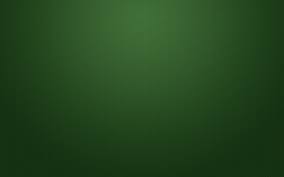 Conclusión
Aun cuando la humanidad ha rechazado a Jesús, él nos sigue mostrando amor. Le invitamos a que usted no se haga enemigo de Dios; sino HIJO de Dios y si se convierte en hijo de Dios; usted también se convierte en heredero de las promesas eternas de Dios para los que le aman. No desprecie ese llamado; si oye hoy su voz en su corazón; no lo endurezca y acérquese al que ama su alma.
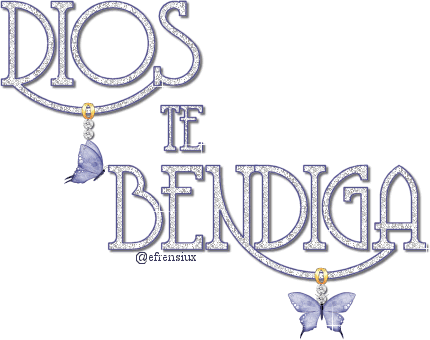